Shah AJ, Hocini M, Pascale P, Roten L, Komatsu Y, Daly M, Ramoul K, Denis A, Derval N, Sacher F, Dubois R, Bokan R, Eliatou S, Strom M, Ramanathan C, Jaïs P, Ritter P, Haissaguerre M
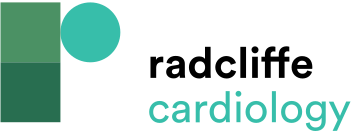 Figure 3: Biventricular Activaton Maps During ImpulseConduction Over the Normal His-Purkinje System Showthe Anterior Right Ventricular Breakthrough in Redand the Latest Activation of the Basal Lateral LeftVentricle in Blue. The Broken White Line Demarcates theInterventricular Septum
Citation: Arrhythmia & Electrophysiology Review 2013;2(1):16-22
https://doi.org/10.15420/aer.2013.2.1.16
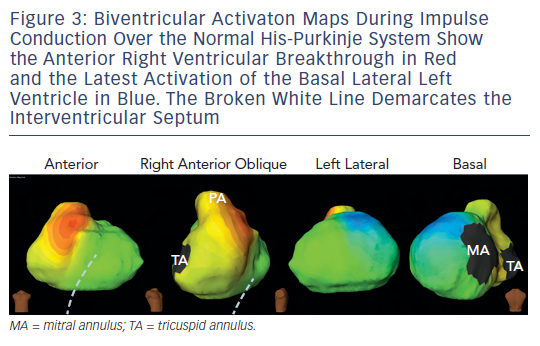